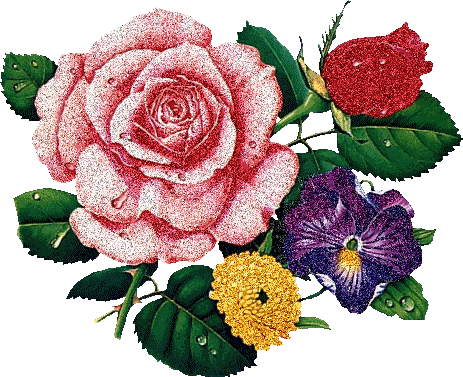 WELCOME
MY IDENTITY
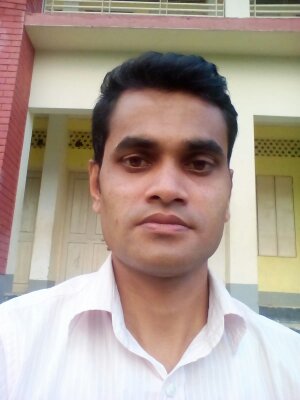 HELAL AHMED
                                           M.A(English);B.Ed
                Asst.teacher of English       
Pagla Govt. Model High School & College
              South sunamganj, Sunamganj
                  E-mail:helalenglish925 @gmail.com
Lesson Introduction
Class: Nine/Ten
    Sub:English 1st paper
               (English For Today)
     Unit:Eight
        Lesson:04
          page: 118
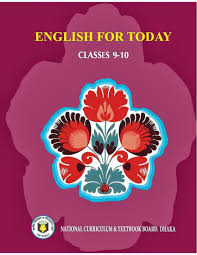 Look at some pictures and watch a video and guess about our today’s lesson
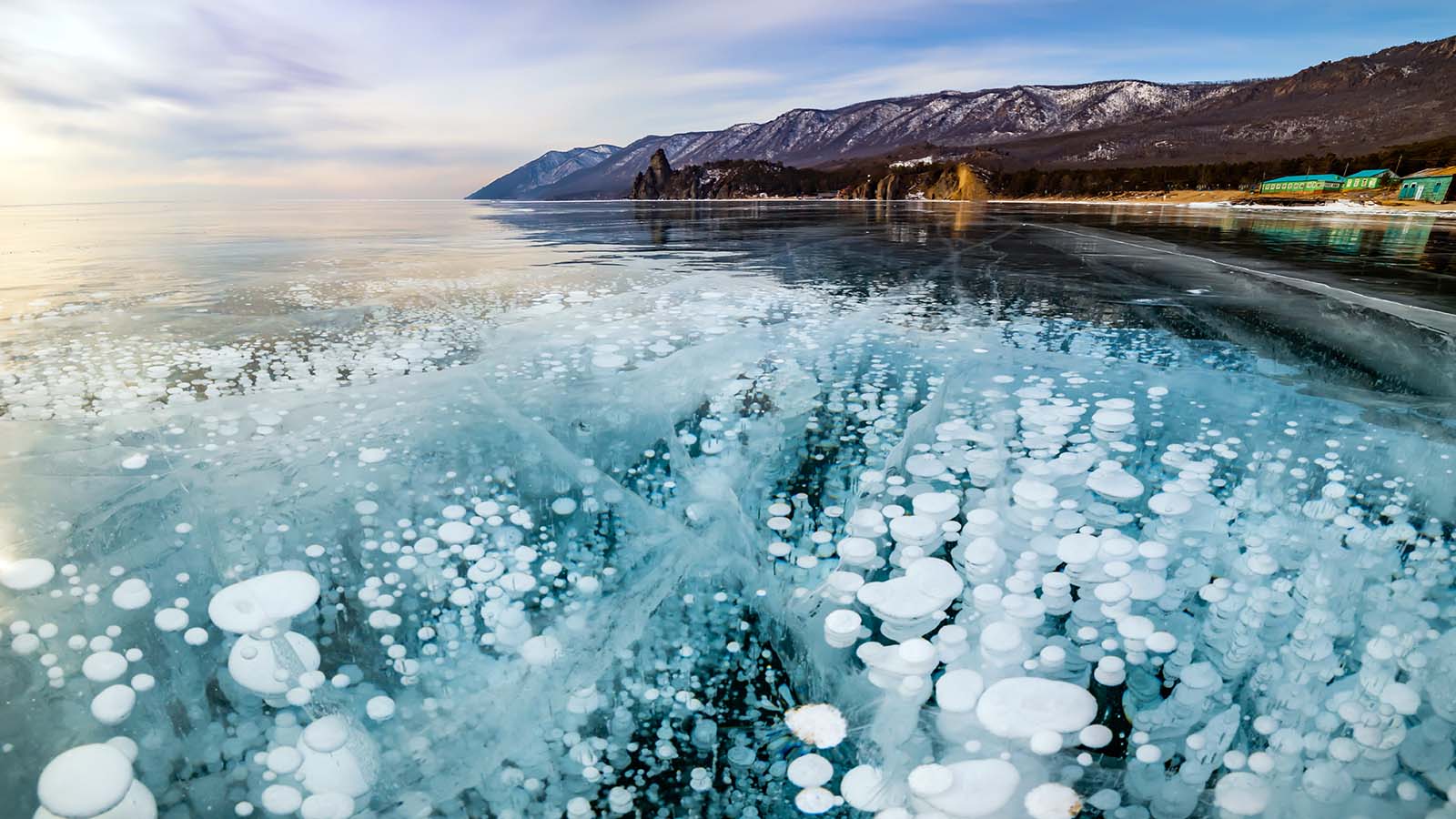 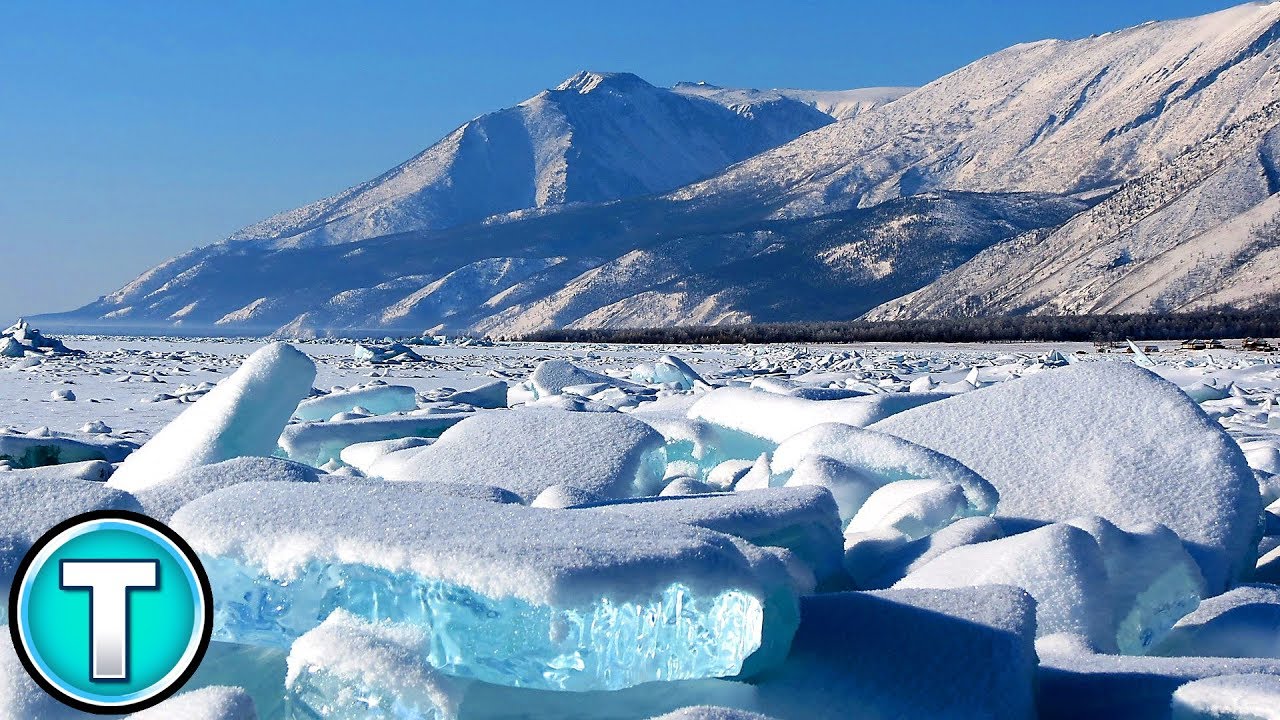 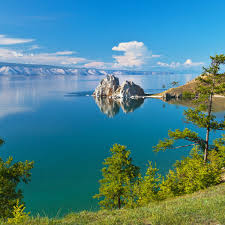 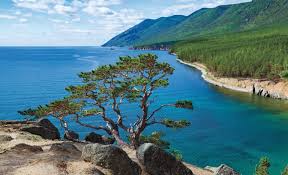 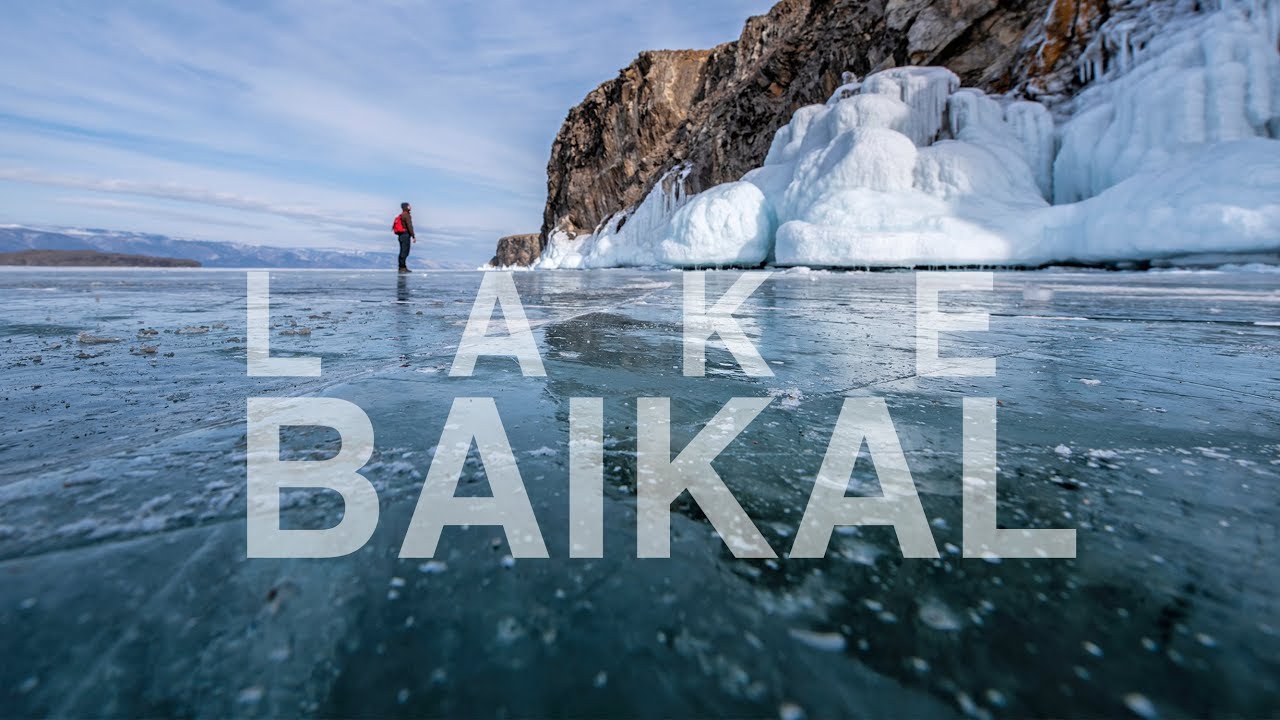 OUR TODAY’S LESSON ..
Lake Baikal
Learning Outcomes
After the end of the lesson, students will be able to…
<>read and understand text
<>tell about Lake Baikal
<>ask and answer question
Enormous:
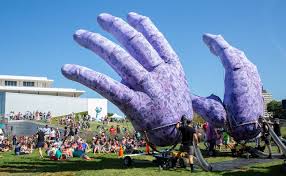 Plenty, abundant, huge
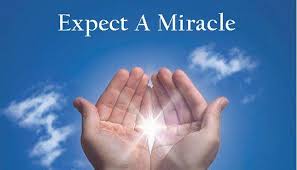 Miracle:
Theurgy, rattler
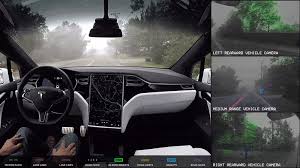 Independent, self-explanatory
Autonomous:
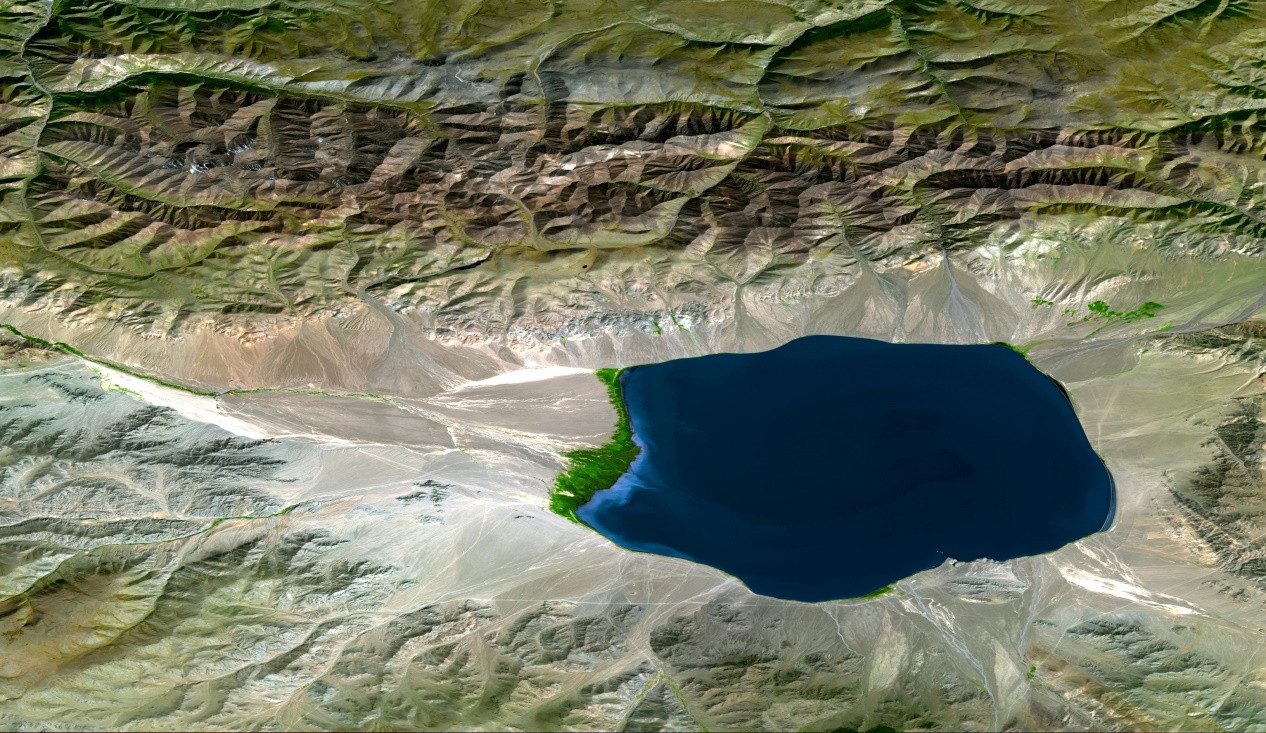 Manger, tub
Basin:
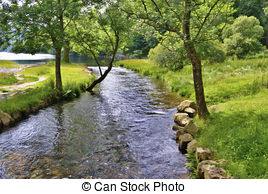 Rivulet, bourn
Brooks:
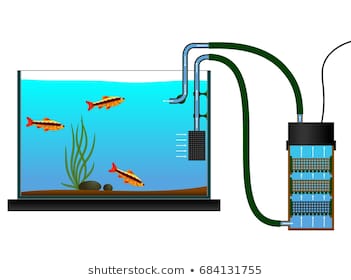 Generator:
Producer, creator
Crest:
Flame, top, bun
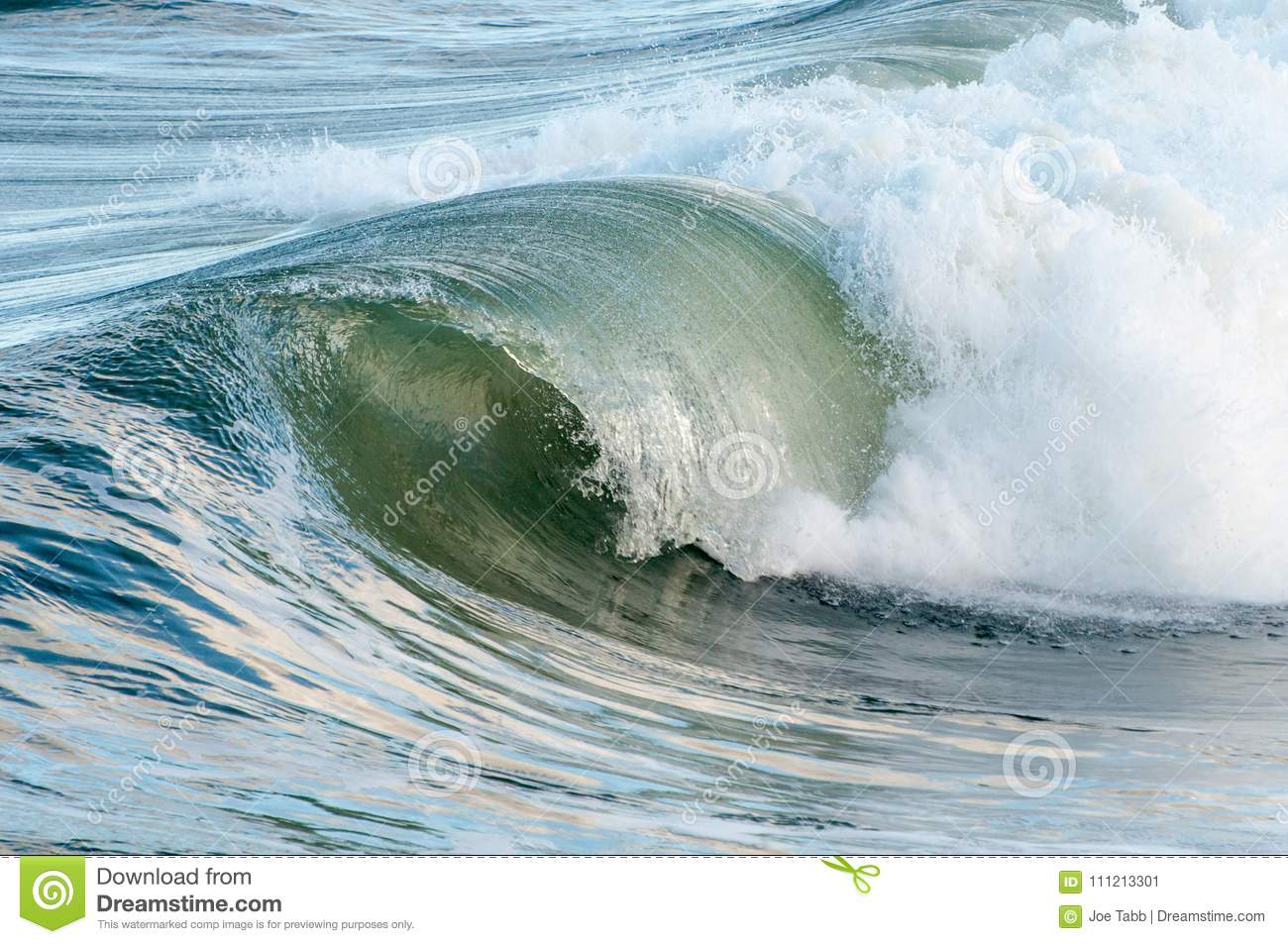 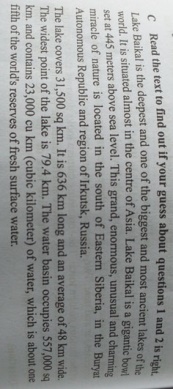 Read the text for better understanding
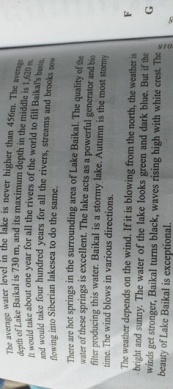 Match the words with the meanings
Meanings
Words
miracle
Small stream
basin
top
crest
An act believed to be caused by God
exceptional
Bowl-shaped depression filled with water
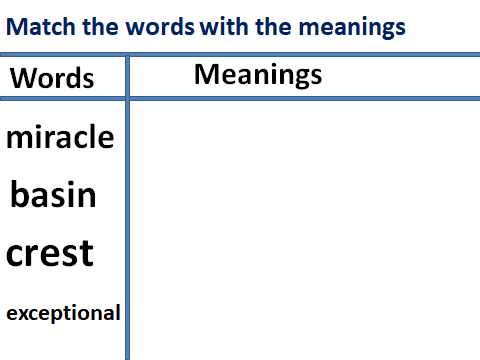 Solution of the matching words
An act believed to be caused by God
Bowled-shaped depression filled with water
top
outstanding
Read the text  and complete the chart
Information
Lake Baikal
South of Eastern Siberia
Location
Setting/placed
Length
Width
Maximum depth
Occupies an area
Centre of Asia
636km
48km
1,620m
557000 sq km
HOME WORK
Write a list of attractive features of Lake Baikal
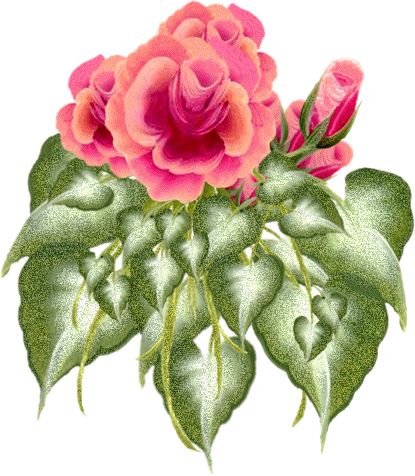 THANK YOU